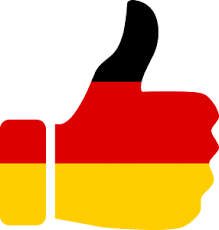 Jak motywować młodzież do nauki języka niemieckiego?
PROJEKT: „Język niemiecki w branży gastronomiczno-hotelarskiej”
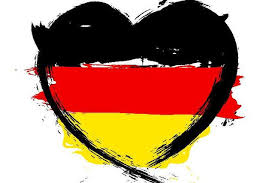 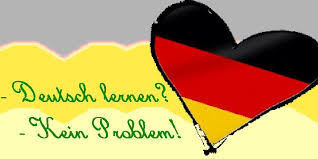 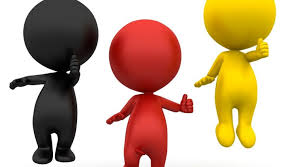 Warto zacząć już w przedszkolu!!!
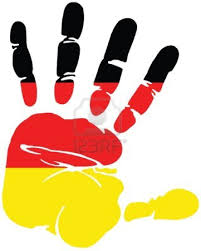 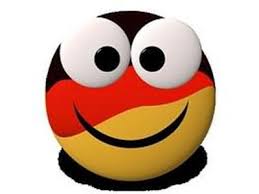 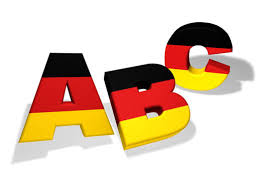 A NAUKA

A NAUKA  BĘDZIE ŁATWA, PROSTA 

I PRZYJEMNA!!!
www.projektanciedukacji.pl
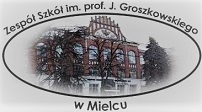 „Język niemiecki w branży gastronomiczno-hotelarskiej”